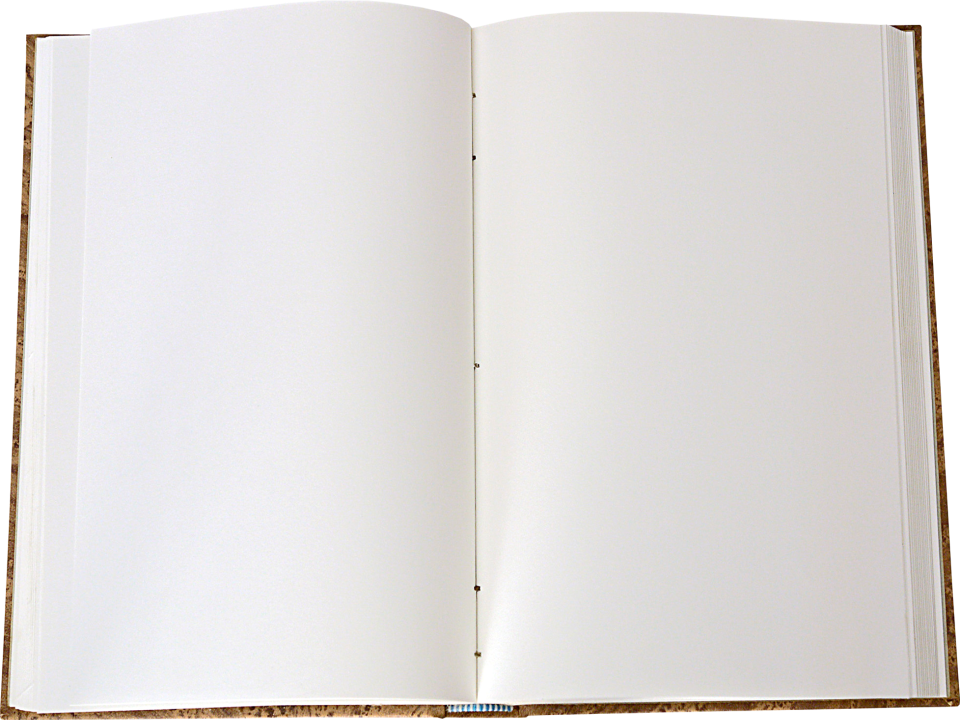 «ПЧЕЛКА-ЧИСТЮЛЯ»
[Ч] и [Щ]
«ВЕСЕЛЫЕ СКОРОГОВОРКИ»
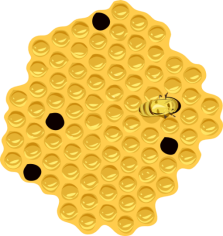 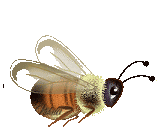 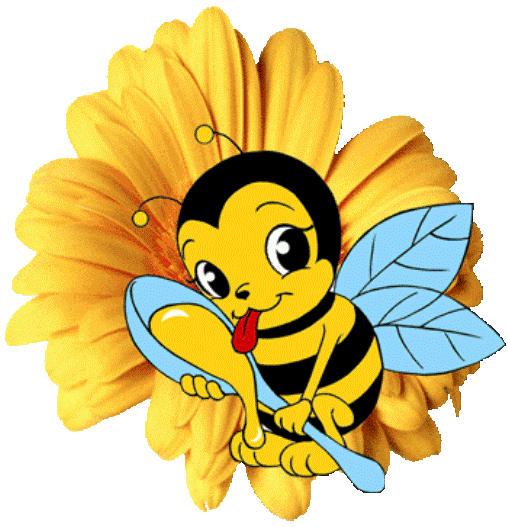 Презентацию выполнила: 
учитель-логопед 
МБДОУ д/скв № 8 «Теремок» 
Староминского района
БУЛИНА ТАТЬЯНА ИВАНОВНА
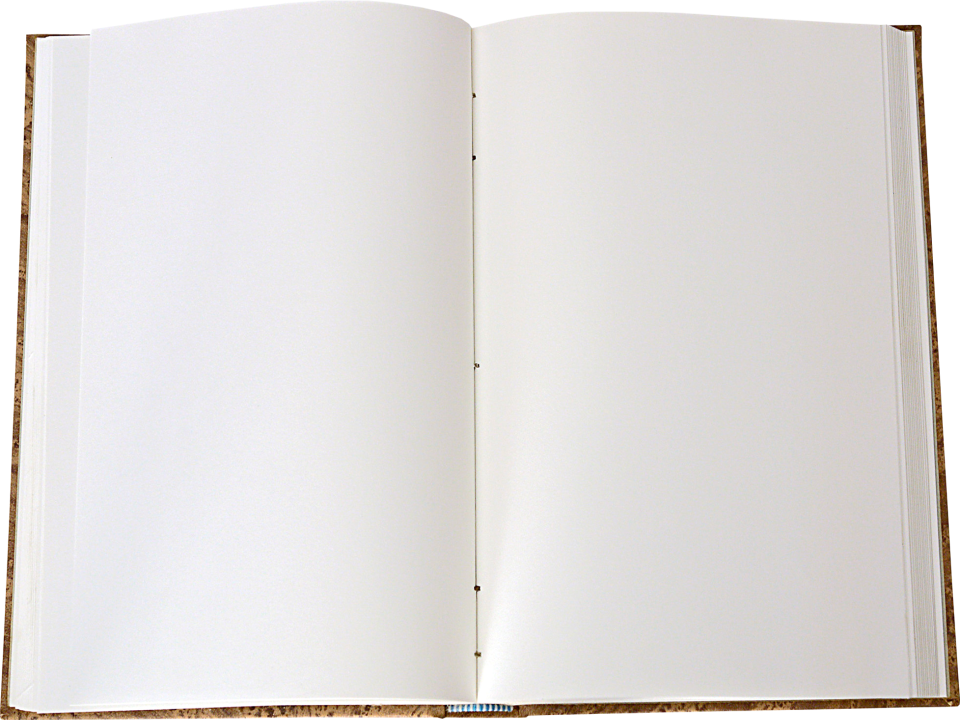 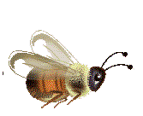 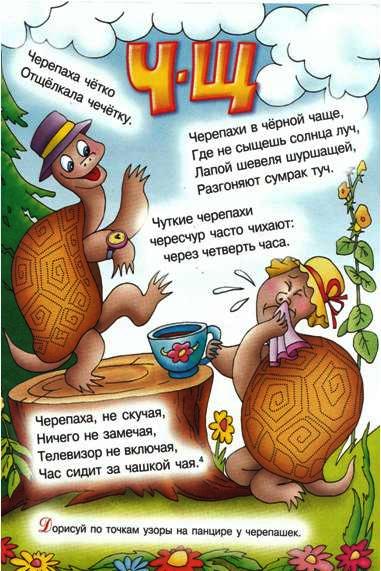 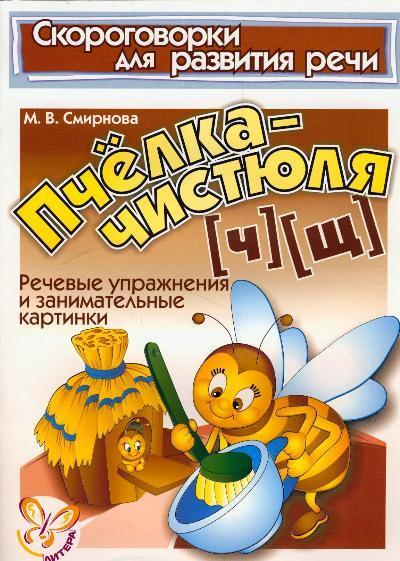 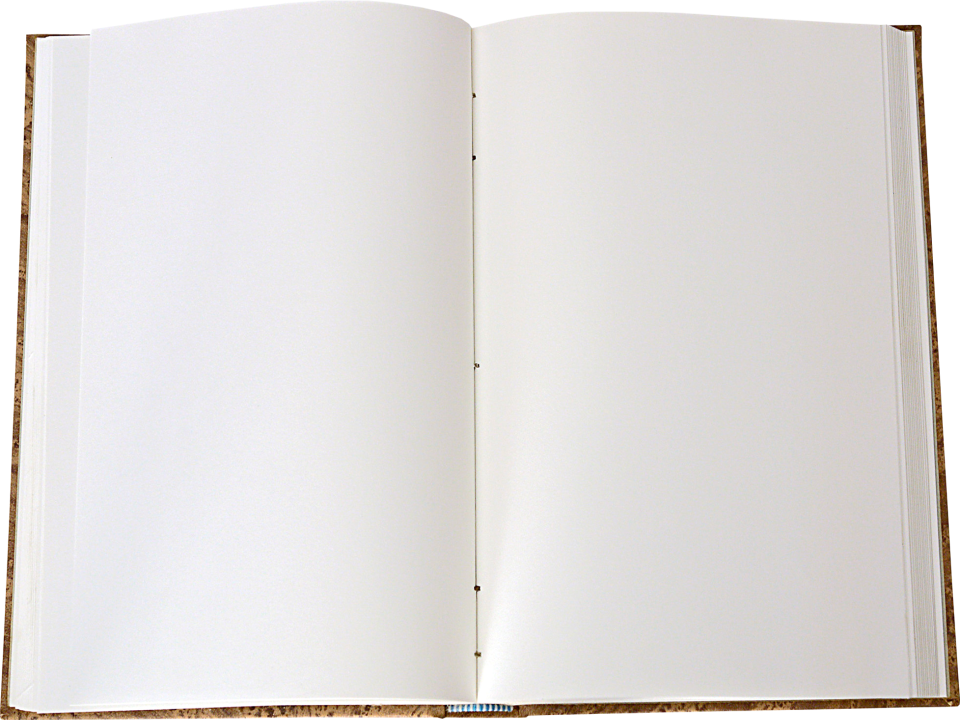 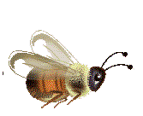 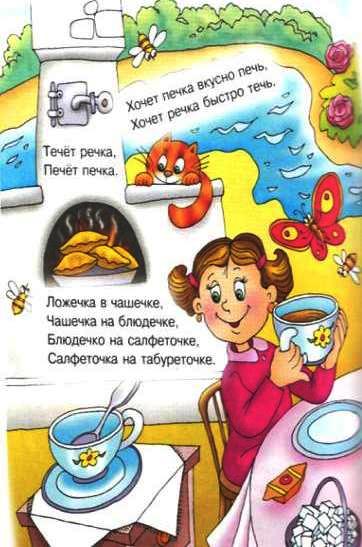 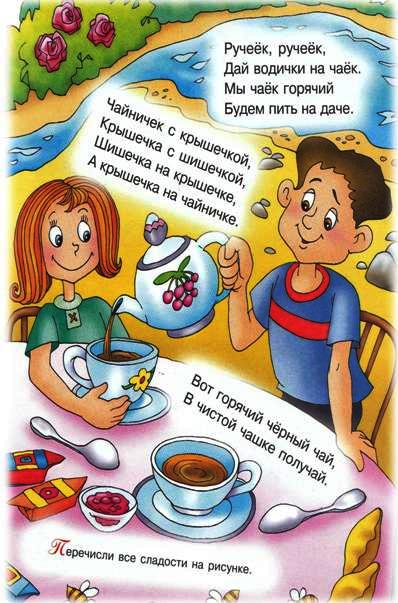 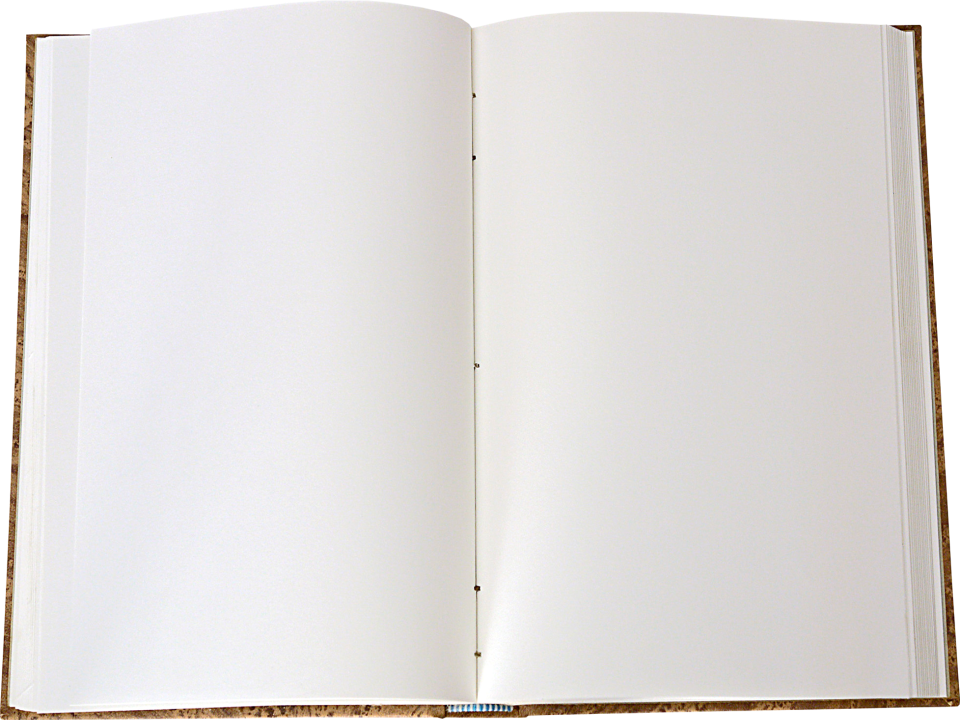 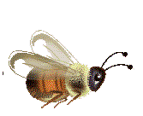 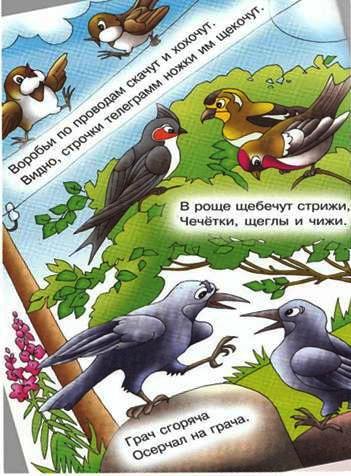 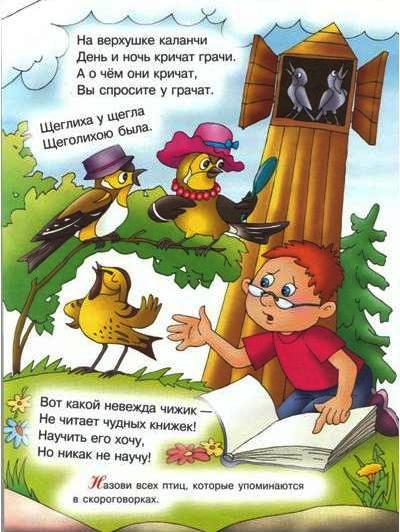 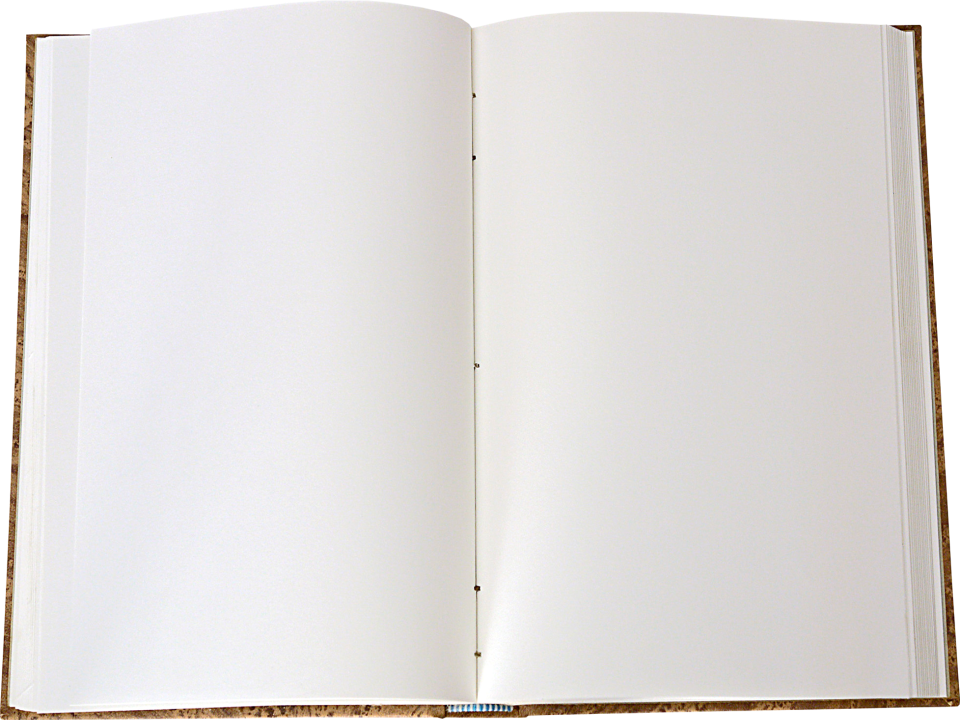 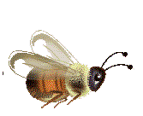 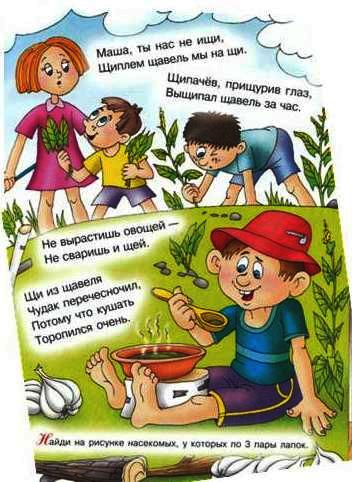 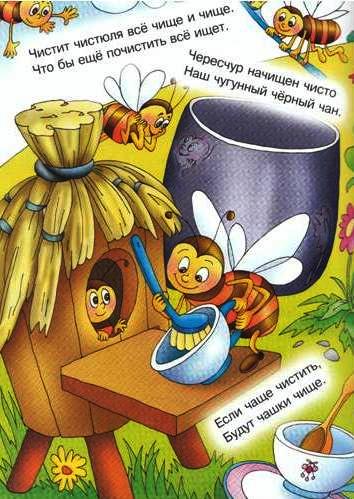 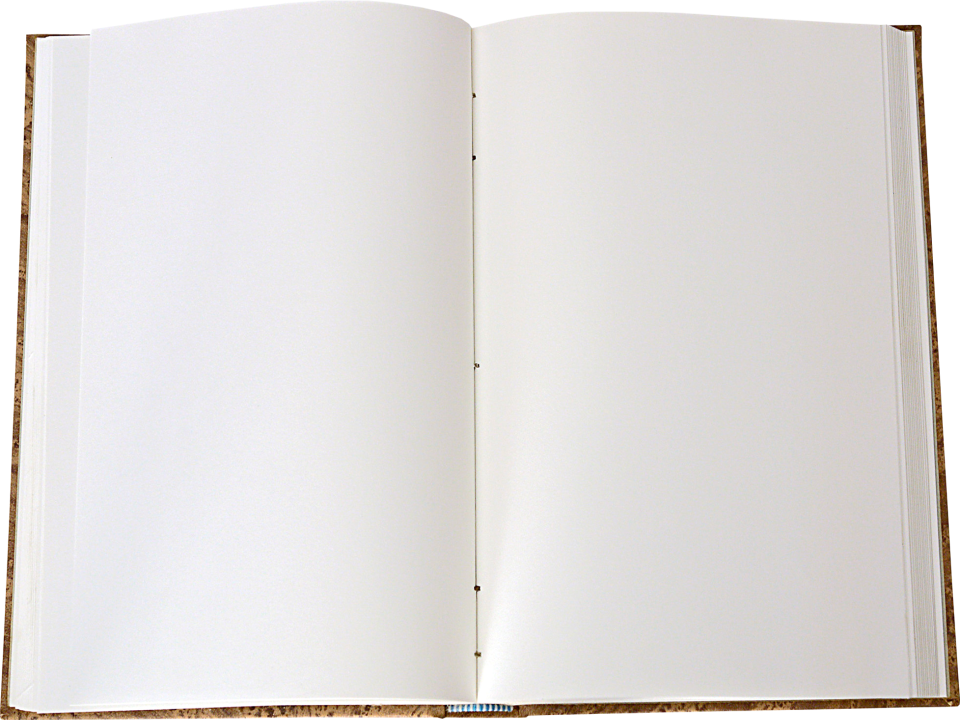 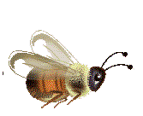 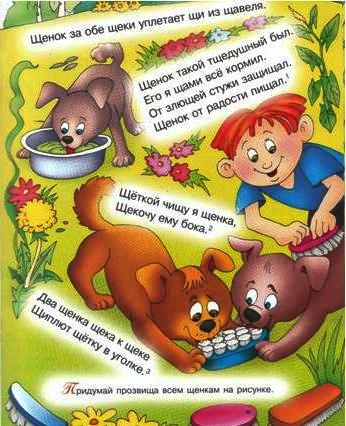 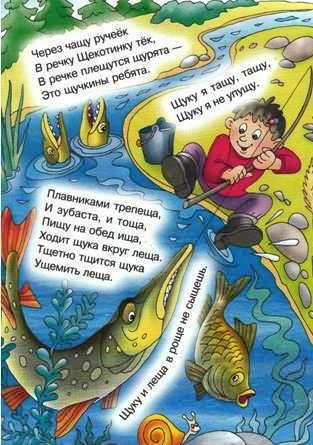 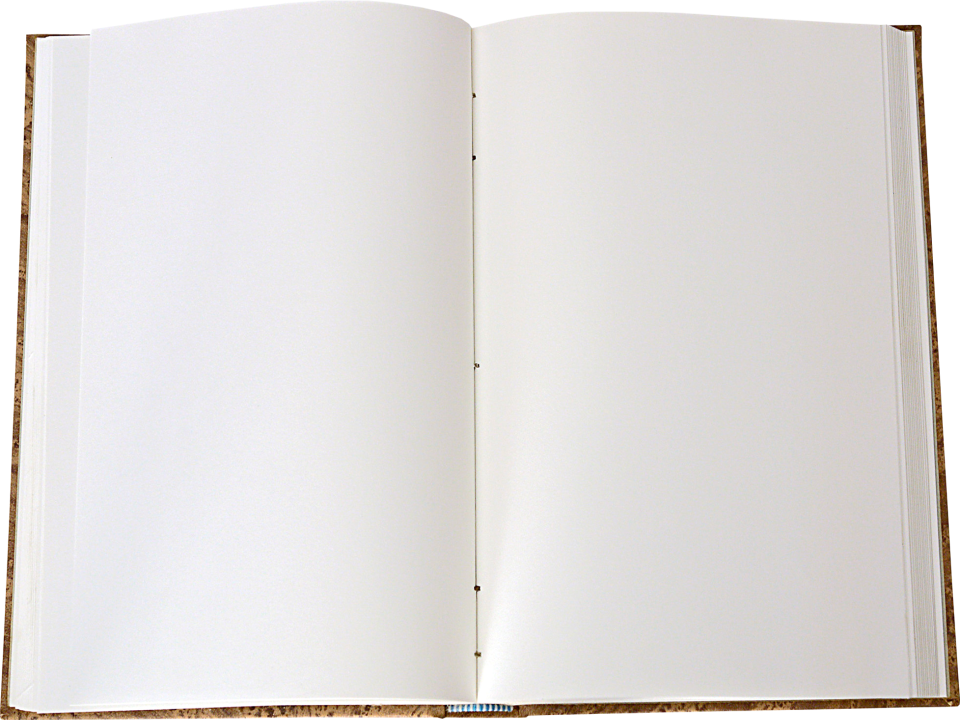 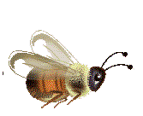 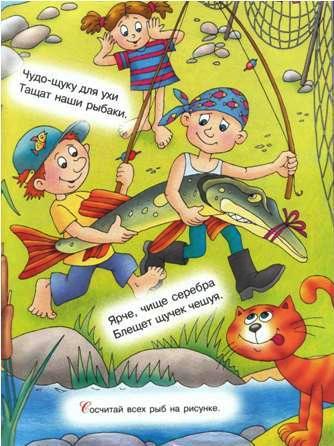 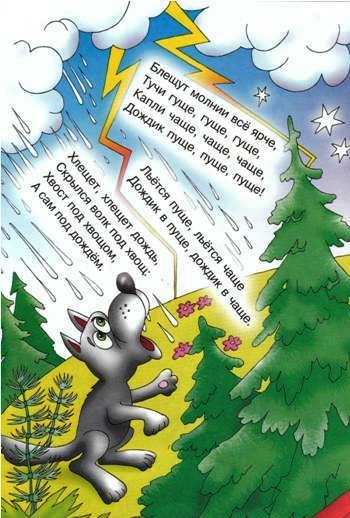 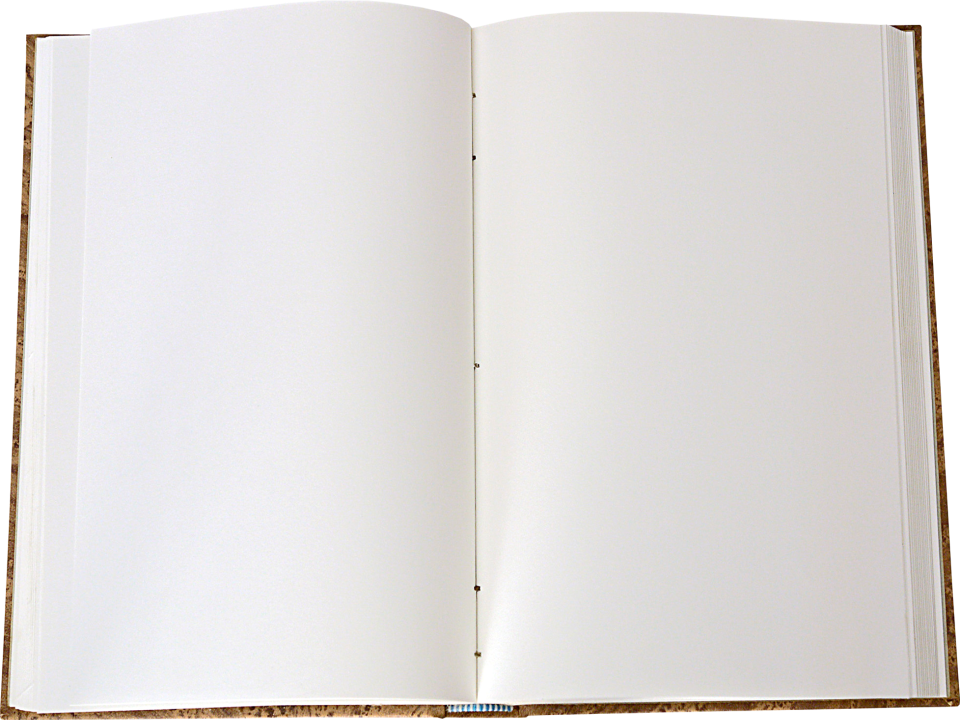 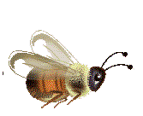 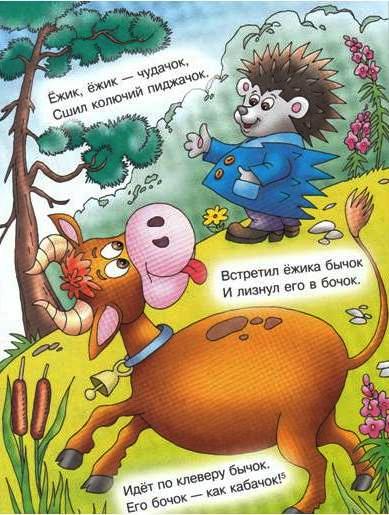 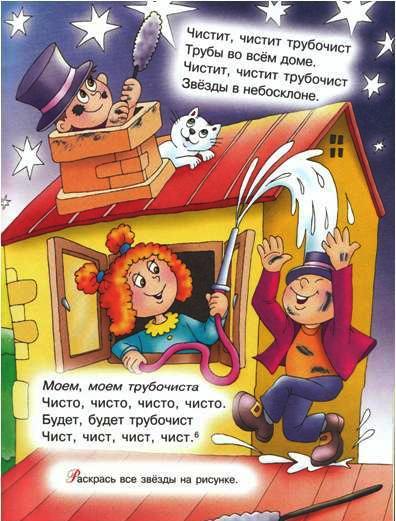 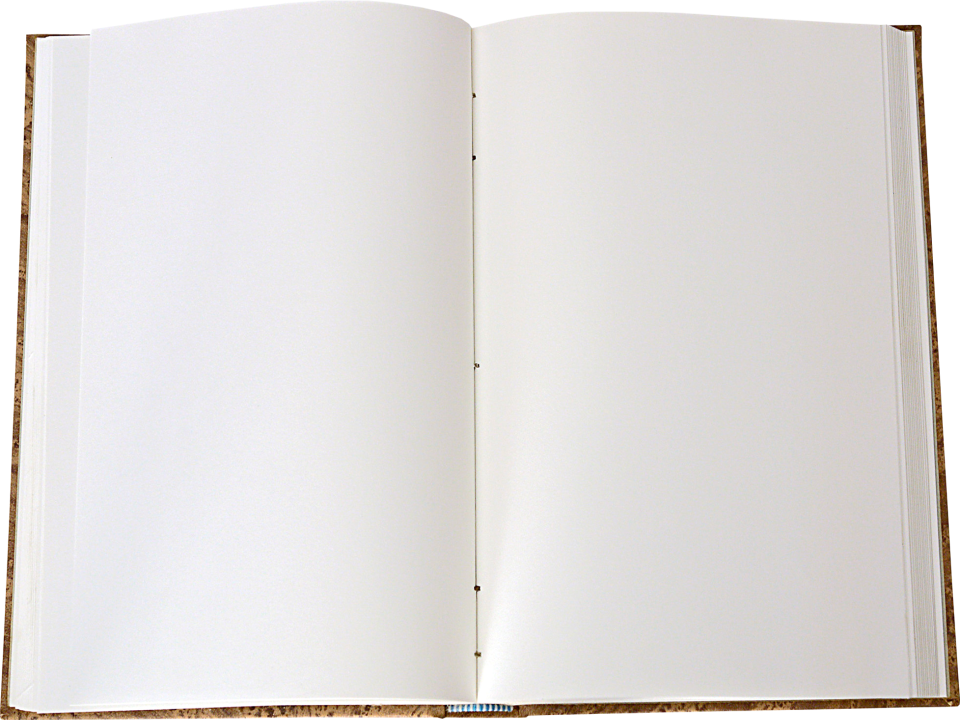 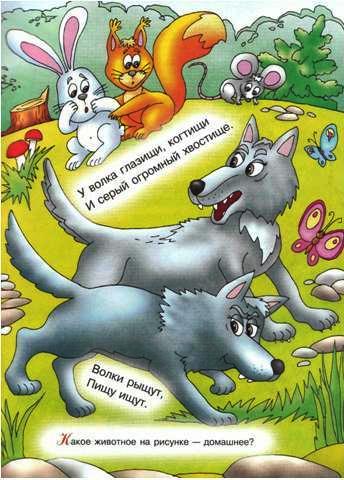 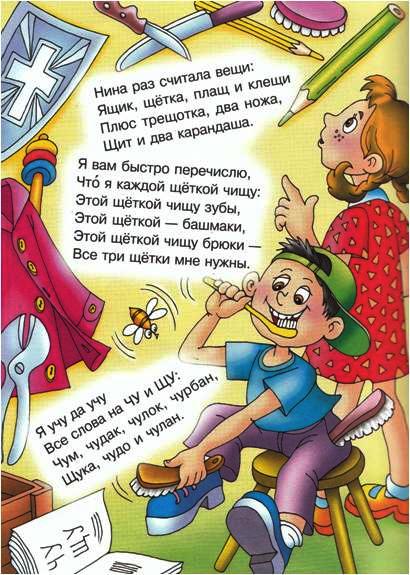 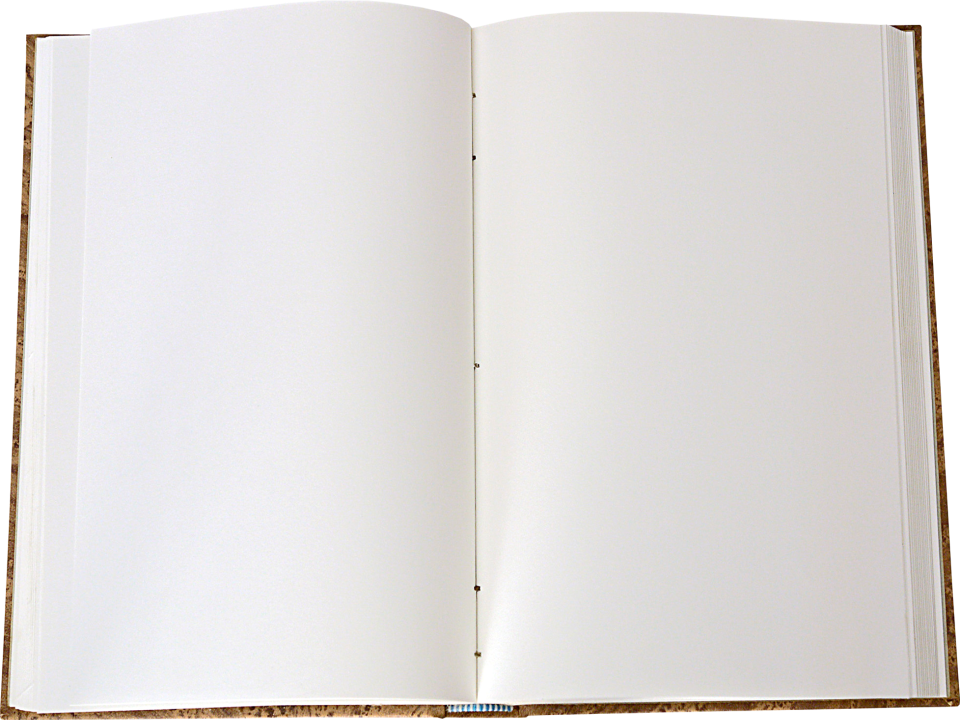 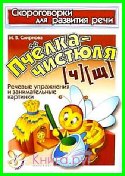 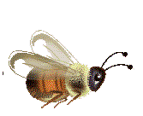 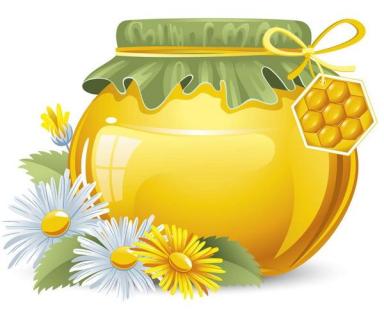 Данная презентация подготовлена по материалам  книги «ПЧЕЛКА - ЧИСТЮЛЯ»  автора  М.В.Смирнова